ІНФОРМАТИЗАЦІЯ  - ПРІОРИТЕТНИЙ  НАПРЯМОК  ОСВІТНЬОГО ПРОЦЕСУ
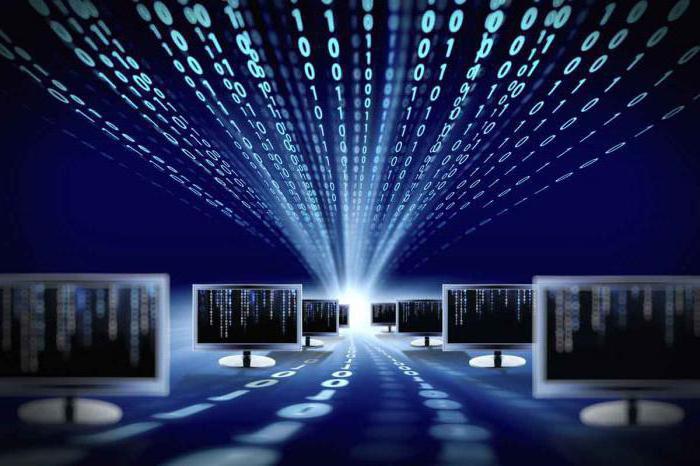 БОНДАРЕНКО Світлана Володимирівна,
 методист КЗ «Васильківський РМК»
ІНФОРМАТИЗАЦІЯ  ОСВІТИ
Інформатизація освітнього процесу передбачає 
створення, впровадження і розвиток комп'ютерно-орієнтованого навчального середовища на основі інформаційних систем, мереж, ресурсів та технологій, 
побудованих на ґрунті застосування
сучасної обчислювальної і телекомунікаційної техніки.
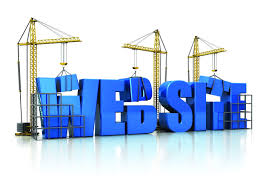 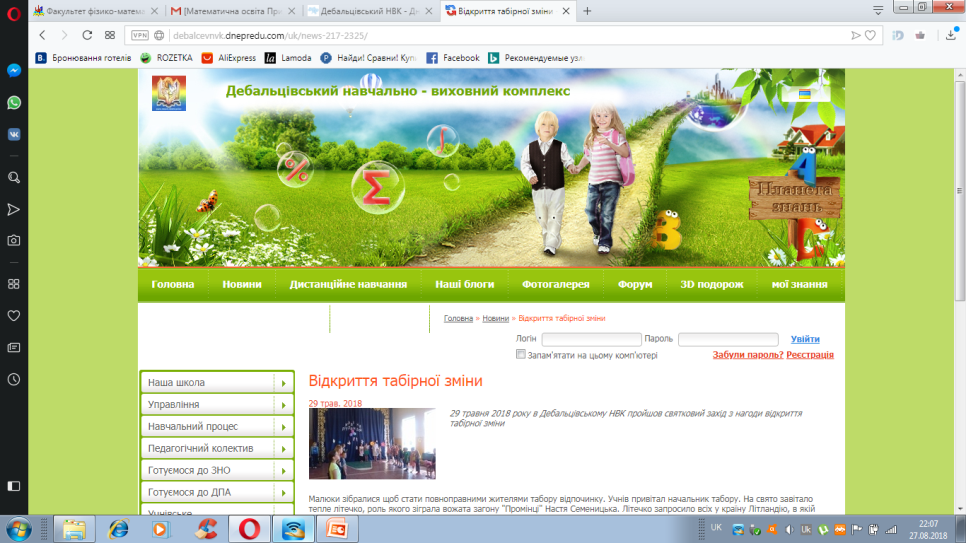 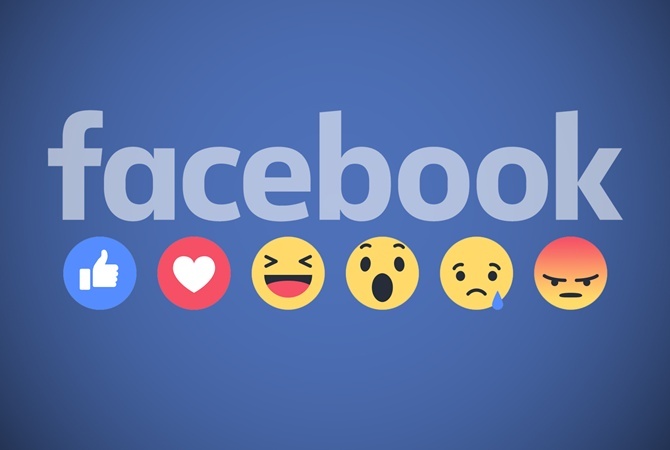 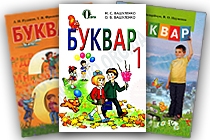 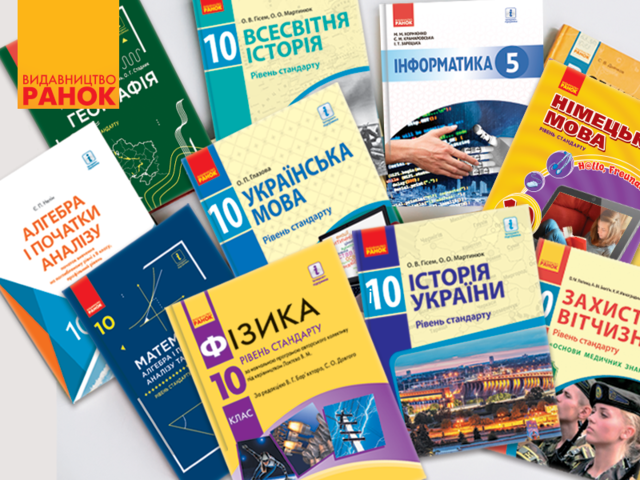 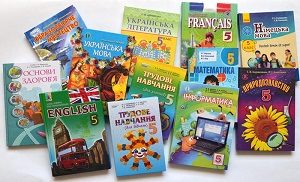 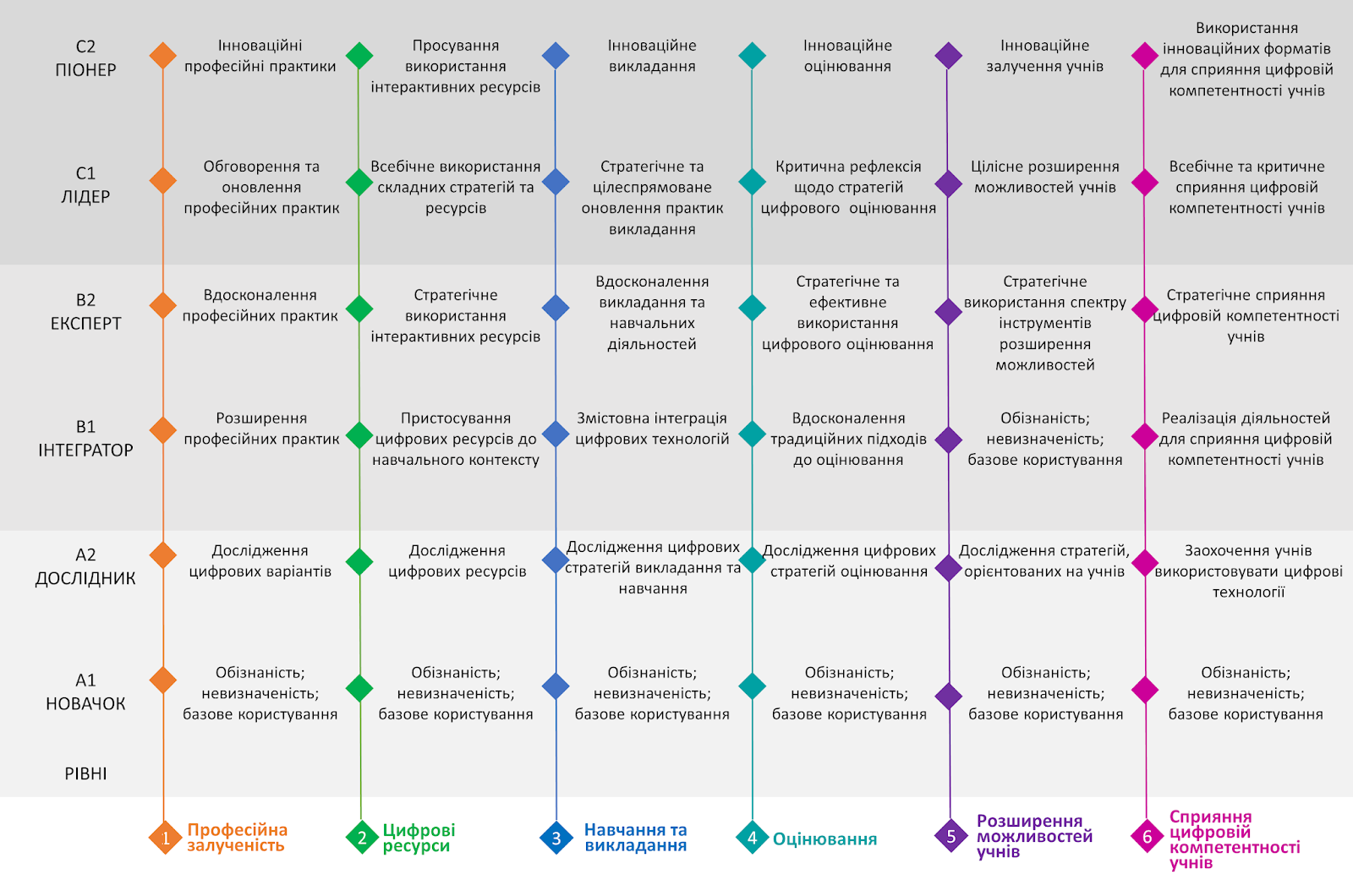